Chemische industrie
Fijnchemie
Kleine hoeveelheden
Batchproces

Bulkchemie
Grote hoeveelheden
Continu proces
Blokschema
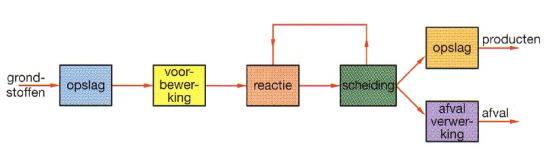 Maken van salmiak NH4Cl
Welke grondstoffen
Zoutzuur  
Ammonia
Welke blokken nodig?
 Blok voor reactie
Wat komt uit reactie blok
Oplossing van salmiak
Wat willen we hebben
Dus nodig blok voor scheiding
Blok schema salmiak
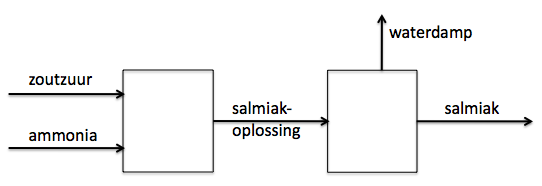 Productie van methanoluit waterstof en koolmonoxide
CO  + H2
H2
CO  + H2  
    + CH4O
CH4O
CO
Voorbeeld continu proces
	continue instroom grondstoffen
                  continue uitstroom product
Batch proces
	reageerbuis in het groot